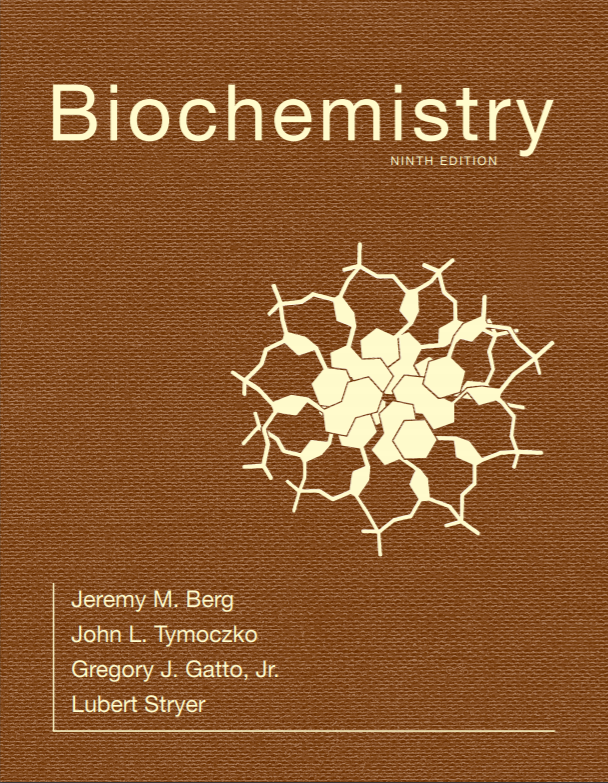 Chapter 10
Regulatory Strategies
© 2019 W. H. Freeman and Company
[Speaker Notes: Corresponding Chapters: 1, 2, 8, 9, 10]
CHAPTER 10 Regulatory Strategies
[Speaker Notes: Like motor traffic, metabolic pathways flow more efficiently when regulated by signals. Cytidine triphosphate (CTP), the final product of a multistep pathway, controls flux through the pathway by inhibiting the committed step catalyzed by aspartate transcarbamoylase (ATCase). [(Left) Michael Winokur Photography/Getty Images.]]
Ch.10 Learning Objectives
By the end of this chapter, you should be able to:
Describe the characteristics of allosteric enzymes and explain how the kinetic curves of such enzymes differ from Michaelis–Menten enzymes.
Describe feedback inhibition and how aspartate transcarbamoylase uses it as a regulatory mechanism.
Differentiate between homotropic and heterotropic effects and explain how they modify the equilibrium between the T and R forms of an allosteric enzyme.
Define isozymes and explain the purpose of isozymes in metabolism.
Describe the activity of protein kinases and protein phosphatases.
Explain why phosphorylation is an effective means of regulating the activities of target proteins.
Define zymogen or proenzyme, and explain why the mechanism of zymogen activation is important physiologically and how it differs from the other control mechanisms discussed in this chapter.
Ch.10 Outline
10.1 Aspartate Transcarbamoylase Is Allosterically Inhibited by the End Product of Its Pathway
10.2 Isozymes Provide a Means of Regulation Specific to Distinct Tissues and Developmental Stages
10.3 Covalent Modification Is a Means of Regulating Enzyme Activity
10.4 Many Enzymes Are Activated by Specific Proteolytic Cleavage
Enzymatic Activity is Regulated in Five Principal Ways
Allosteric control
Multiple forms of enzymes
Reversible covalent modification
Proteolytic activation
Controlling the amount of enzyme present
Section 10.1 Aspartate Transcarbamoylase Is Allosterically Inhibited by the End Product of Its Pathway
Aspartate transcarbamoylase (ATCase) catalyzes the first step in pyrimidine synthesis.
ATCase is inhibited by the end product of the pathway, CTP, in an example of feedback inhibition.
CTP exerts its effects by binding at a distinct regulatory or allosteric site on ATCase.
ATCase Reaction
[Speaker Notes: FIGURE 10.1 ATCase reaction. Aspartate transcarbamoylase catalyzes the committed step, the condensation of aspartate and carbamoyl phosphate to form N-carbamoylaspartate, in pyrimidine synthesis.]
CTP Inhibits ATCase
[Speaker Notes: FIGURE 10.2 CTP inhibits ATCase. Cytidine triphosphate, an end product of the pyrimidine-synthesis pathway, inhibits aspartate transcarbamoylase despite having little structural similarity to reactants or products.]
Allosterically Regulated Enzymes do not Follow Michaelis–Menten Kinetics
ATCase, like the majority of allosteric enzymes, displays sigmoidal kinetics.
Sigmoidal curves result from cooperation between subunits.
ATCase Displays Sigmoidal Kinetics
[Speaker Notes: FIGURE 10.3 ATCase displays sigmoidal kinetics. A plot of product formation as a function of substrate concentration produces a sigmoidal curve because the binding of substrate to one active site increases the activity at the other active sites. Thus, the enzyme shows cooperativity.]
ATCase Consists of Separable Catalytic and Regulatory Subunits
Native ATCase consists of six catalytic and six regulatory subunits (c6r6) organized as two catalytic trimers and two regulatory dimers.
Isolated subunits can be mixed to reconstitute the native enzyme.
Allosteric Interactions in ATCase are Mediated by Large Changes in Quaternary Structure (1/3)
The catalytic trimers are stacked upon one another, linked by the three regulatory dimers.
The active site was identified by use of the bisubstrate analog PALA.
The active sites are located at the interface of the catalytic subunits.
Binding of PALA causes structural changes that convert the compact, less active T state into the expanded, active R state.
Structure of ATCase
[Speaker Notes: FIGURE 10.6 Structure of ATCase. (A) The quaternary structure of aspartate transcarbamoylase as viewed from the top. The drawing in the center is a simplified representation of the relations between subunits. A single catalytic trimer [catalytic (c) chains, shown in yellow] is visible; in this view, the second trimer is hidden below the visible one. Notice that each r chain interacts with a c chain through the zinc domain. (B) A side view of the complex. [Drawn from 1RAI.pdb.]]
PALA, a Bisubstrate Analog
[Speaker Notes: FIGURE 10.7 PALA, a bisubstrate analog. (Top) Nucleophilic attack by the amino group of aspartate on the carbonyl carbon atom of carbamoyl phosphate generates an intermediate on the pathway to the formation of N-carbamoylaspartate. (Bottom) N-(Phosphonacetyl)-l-aspartate (PALA) is an analog of the reaction intermediate and a potent competitive inhibitor of aspartate transcarbamoylase.]
The Active Site of ATCase
[Speaker Notes: FIGURE 10.8 The active site of ATCase. The catalytic trimer, c3, of ATCase contains three active sites, each shown bound to a PALA molecule. Some of the crucial active-site residues are shown binding to the inhibitor PALA (shaded gray) via hydrogen bonds (black dotted lines). Notice that an active site is composed mainly of residues from one c chain (yellow bonds), but an adjacent c chain also contributes important residues (green bonds and boxed in green). [Drawn from 8ATC.pdb.]]
The T-to-R State Transition in ATCase
[Speaker Notes: FIGURE 10.9 The T-to-R state transition in ATCase. Aspartate transcarbamoylase exists in two conformations: a compact, relatively inactive form called the tense (T) state and an expanded form called the relaxed (R) state. Notice that the structure of ATCase changes dramatically in the transition from the T state to the R State. PALA binding stabilizes the R state.]
Allosteric Interactions in ATCase are Mediated by Large Changes in Quaternary Structure (2/3)
The T state has a low affinity for substrate and has low catalytic activity, while the R state is the most active form.
The two states are in equilibrium, with the T state being favored in the absence of substrate.
The ratio of enzyme in the T state to that in the R state is the allosteric coefficient (L).
Binding of substrate disrupts the equilibrium in favor of the R state, a property called cooperativity.
Allosteric Interactions in ATCase are Mediated by Large Changes in Quaternary Structure (3/3)
The effects of substrates on allosteric enzymes are called homotropic effects.
ATCase adheres to the concerted (“all or none”) mechanism for allosteric enzymes, which postulates that all active sites are in the same state, either T or R.
Many other allosteric enzymes, however, have features of both the concerted and the sequential model.
The sigmoidal kinetic curve of allosteric enzymes allows increased sensitivity to changes in substrate concentration, or the threshold effect.
Basis for the Sigmoidal Curve
Imagine an allosteric enzyme as a mixture of two Michaelis–Menten enzymes:

 One with a high value of KM that corresponds to the T state 

and 

Another with a low value of KM that corresponds to the R state
[Speaker Notes: FIGURE 10.10 Basis for the sigmoidal curve. The generation of the sigmoidal curve by the property of cooperativity can be understood by imagining an allosteric enzyme as a mixture of two Michaelis–Menten enzymes, one with a high value of KM that corresponds to the T state and another with a low value of KM that corresponds to the R state. As the concentration of substrate is increased, the equilibrium shifts from the T state to the R state, which results in a steep rise in activity with respect to substrate concentration.]
Allosteric Enzymes Display Threshold Effects
Evolutionary Importance of Allostery:
As the T-to-R transition occurs, the velocity increases over a narrower range of substrate concentration for an allosteric enzyme

Remember:  Every reaction in every pathway in every cell operates at equilibrium, changes in substrate or product concentration alter the system and force reactions to proceed forward or backward until equilibrium is restored.  At the molecular level, we are all inherently lazy.
[Speaker Notes: FIGURE 10.11 Allosteric enzymes display threshold effects. As the T-to-R transition occurs, the velocity increases over a narrower range of substrate concentration for an allosteric enzyme (red curve) than for a Michaelis–Menten enzyme (blue curve).]
Allosteric Regulators Modulate the T-to-R Equilibrium
Binding of CTP  to the regulatory site of ATCase alters the T-to-R equilibrium in favor of the T state, decreasing net enzyme activity.
ATP is a positive regulator of ATCase, altering the T-to-R equilibrium in favor of the R state, increasing net enzyme activity.
L is the equilibrium constant for the T-to-R equilibrium. Allosteric effectors (heterotropic effectors) alter the value of L.
CTP Stabilizes the T state
CTP is the final product of the 6 reaction pathway, it doesn’t bind to the active site of the catalytic subunit, it binds to the regulatory site or the regulatory subunit.

A non-substrate molecule that regulates the activity of an enzyme is an allosteric effector eliciting a heterotropic effect.
[Speaker Notes: FIGURE 10.12 CTP stabilizes the T state. The binding of CTP to the regulatory subunit of aspartate transcarbamoylase stabilizes the T state.]
The R State and the T State are in Equilibrium
Heterotropic effector promotes T-state (Less active, because we have surplus product and don’t need to start the pathway!)
Homotropic effector promotes R-state (More active, because we have surplus substrate!)
[Speaker Notes: FIGURE 10.13 The R state and the T state are in equilibrium. Even in the absence of any substrate or regulators, aspartate transcarbamoylase exists in equilibrium between the R and the T states. Under these conditions, the T state is favored by a factor of approximately 200.]
Effect of CTP and ATP on ATCase Kinetics
Heterotropic effector:  Activator.  Why might ATP be a good molecule to activate CTP biosynthesis?  If there’s lots of energy, you are in a good place, time to reproduce?
Heterotropic effector:
Feedback inhibitor
[Speaker Notes: FIGURE 10.14 Effect of CTP and ATP on ATCase kinetics. CTP stabilizes the T state of aspartate transcarbamoylase, making it more difficult for substrate binding to convert the enzyme into the R state. As a result, the curve is shifted to the right, as shown in red. ATP is an allosteric activator of aspartate transcarbamoylase because it stabilizes the R state, making it easier for substrate to bind. As a result, the curve is shifted to the left, as shown in blue.]
Section 10.2 Isozymes Provide a Means of Regulation Specific to Distinct Tissues and Developmental Stages
Isoenzymes or isozymes are enzymes that are encoded by different genes.
Isozymes catalyze the same reaction but may display different regulatory properties.
Isozymes may be expressed in a tissue-specific or developmentally specific pattern.
The appearance of certain isozymes in the blood is a sign of tissue damage.
Isozymes of Lactate Dehydrogenase
[Speaker Notes: FIGURE 10.15 Isozymes of lactate dehydrogenase. (A) The rat heart lactate dehydrogenase (LDH) isozyme profile changes in the course of development. The H isozyme is represented by squares and the M isozyme by circles. The negative and positive numbers denote the days before and after birth, respectively. (B) LDH isozyme content varies by tissue. [(A) Data from W.-H. Li, Molecular Evolution (Sinauer, 1997), p. 283; (B) after K. Urich, Comparative Animal Biochemistry (Springer Verlag, 1990), p. 542.]]
Section 10.3 Covalent Modification Is a Means of Regulating Enzyme Activity
Enzymes can be modified by the covalent attachment of a molecule.
Phosphorylation and acetylation are common modifications.
Most covalent modifications are reversible.
Common Covalent Modifications of Protein Activity
Kinases and Phosphatases Control the Extent of Protein Phosphorylation (1/2)
Protein kinases modify proteins by attaching a phosphate to a serine, threonine, or tyrosine residue.
Why wouldn’t an aspartate or glutamate be a good idea?
ATP serves as the phosphate donor.
Hydroxyl group of side chain
Examples of Serine and Threonine Kinases and their Activating Signals
Kinases and Phosphatases Control the Extent of Protein Phosphorylation (2/2)
Protein phosphatases remove phosphates added by kinases.
The Reactions Catalyzed by Kinases and Phosphatases are Irreversible Under Cellular Conditions
Phosphorylation is a Highly Effective Means of Regulating the Activities of Target Proteins
Key features of regulation by phosphorylation are as follows:
The free energy of phosphorylation is large.
The addition of the phosphoryl group alters electrostatic interactions.
A phosphoryl group can form hydrogen bonds.
Phosphorylation and dephosphorylation can occur rapidly.
Phosphorylation can be used to amplify signals.
ATP is the cellular energy currency.
Cyclic AMP Activates Protein Kinase A by Altering the Quaternary Structure (1/2)
Epinephrine (adrenaline) induces the “fight-or-flight” response in muscles.
In muscle cells exposed to epinephrine, cAMP is synthesized.
Cyclic AMP Activates Protein Kinase A by Altering the Quaternary Structure (2/2)
cAMP stimulates protein kinase A (PKA) by binding to PKA’s regulatory (R) subunits, causing their dissociation from the catalytic subunits. The free catalytic (C) subunits are in the active form.
A pseudosubstrate sequence of the R subunit blocks the active site of the C subunit when the subunits are bound to each other.
Regulation of Protein Kinase A
[Speaker Notes: FIGURE 10.16 Regulation of protein kinase A. The binding of four molecules of cAMP activates protein kinase A by dissociating the inhibited holoenzyme (R2C2) into a regulatory subunit (R2) and two catalytically active subunits (C). Each R chain includes cAMP-binding domains and a pseudosubstrate sequence.]
Mutations in Protein Kinase A can Cause Cushing’s Syndrome
Cushing’s syndrome is a collection of diseases resulting from excess secretion of the hormone cortisol by the adrenal cortex.
One cause is now known to be a mutation that causes protein kinase A to be constitutively active (i.e., “always on”). The mutation causes the catalytic (C) subunit to no longer bind the regulatory (R) subunit so that the enzyme is active even when cAMP is absent.
This causes unregulated secretion of cortisol, which has various physiological effects, including suppression of the immune system and inhibition of bone growth.
Exercise Modifies the Phosphorylation of Many Proteins
Phosphoproteomics refers to the study of the phosphoproteome (i.e., all proteins that are modified by phosphorylation).
Recent research has shown that exercise results in the phosphorylation of more than 1000 potential phosphorylation sites on nearly 600 different proteins.
The kinases that catalyze these reactions include protein kinase A and AMP-activated kinase (AMPK).
These modifications affect many biological functions, including an increase in the ability to process fuels aerobically.
Section 10.4 Many Enzymes Are Activated by Specific Proteolytic Cleavage
Proteolytic cleavage plays a key role in a number of biochemical processes, for example:
activation of digestive enzymes
blood clotting
hormone activation
collagen formation
developmental processes
programmed cell death
Chymotrypsinogen is Activated by Specific Cleavage of a Single Peptide Bond
The digestive enzyme chymotrypsin is synthesized as an inactive precursor called chymotrypsinogen.
A specific cleavage generates an active enzyme, π-chymotrypsin.
Two subsequent cleavages yields the mature enzyme, α-chymotrypsin.
Gastric and Pancreatic Zymogens
Inactive precursors are also known as zymogens.
Secretion of Zymogens by an Acinar Cell of the Pancreas
[Speaker Notes: FIGURE 10.17 Secretion of zymogens by an acinar cell of the pancreas. Zymogens are synthesized on ribosomes attached to the endoplasmic reticulum. They are subsequently processed in the Golgi apparatus and packaged into zymogen or secretory granules. With the proper signal, the granules fuse with the plasma membrane, discharging their contents into the lumen of the pancreatic ducts. Cell cytoplasm is depicted as pale green. Membranes and lumen are shown as dark green.]
Proteolytic Activation of Chymotrypsinogen
[Speaker Notes: FIGURE 10.18 Proteolytic activation of chymotrypsinogen. The three chains of α-chymotrypsin are linked by two interchain disulfide bonds (A to B and B 
to C). The approximate positions of both inter- and intrachain disulfide bonds are shown.]
Proteolytic Activation of Chymotrypsinogen Leads to the Formation of a Substrate-binding Site
The conversion of chymotrypsinogen to chymotrypsin results in structural changes that generate the substrate-binding site and the oxyanion hole.
Conformations of Chymotrypsinogen and Chymotrypsin
[Speaker Notes: FIGURE 10.19 Conformations of chymotrypsinogen and chymotrypsin. The electrostatic interaction between the α-amino group of isoleucine 16 and the carboxylate of aspartate 194, essential for the structure of active chymotrypsin, is possible only only after cleavage of the peptide bond between isoleucine and arginine in chymotrypsinogen. [Information from Gregory A. Petsko and Dagmar Ringe, Protein Structure and Function (Sinauer, 2003), pp. 3–16, Figure 3-31.]]
The Generation of Trypsin from Trypsinogen Leads to the Activation of Other Zymogens
Trypsinogen is converted to active trypsin by enteropeptidase.
Trypsin then activates all of the pancreatic zymogens.
Zymogen Activation by Proteolytic Cleavage
[Speaker Notes: FIGURE 10.20 Zymogen activation by proteolytic cleavage. Enteropeptidase initiates the activation of the pancreatic zymogens by activating trypsin, which then activates other zymogens. Active enzymes are shown in yellow; zymogens are shown in orange.]
Some Proteolytic Enzymes have Specific Inhibitors (1/2)
Pancreatic trypsin inhibitor protects against premature activation of trypsin in the pancreas.
Trypsin inhibitor is essentially a substrate that binds so tightly to the active site that it cannot progress to the transition state.
Preventing even trace amounts of trypsin from initiating the cascade while the zymogens are still in the pancreas or pancreatic ducts is essential, so trypsin inhibitor binds to any prematurely activated trypsin molecules in the pancreas or pancreatic ducts.
This inhibition prevents severe damage to those tissues, which could lead to acute pancreatitis.
Interaction of Trypsin with its Inhibitor
[Speaker Notes: FIGURE 10.21 Interaction of trypsin with its inhibitor. Structure of a complex of trypsin (yellow) and pancreatic trypsin inhibitor (red). Notice that lysine 15 of the inhibitor penetrates into the active site of the enzyme. There it forms an ionic bond with aspartate 189 in the active site. Also notice that bound inhibitor and the free inhibitor are almost identical in structure. [Drawn from 1BPI.pdb.]]
Some Proteolytic Enzymes have Specific Inhibitors (2/2)
Another inhibitor, α1-antitrypsin, protects tissues from digestion by a different protease, elastase.
Genetic disorders that result in α1-antitrypsin deficiency cause excess elastase, which can damage connective tissue and damage the alveolar wall, resulting in emphysema.
Cigarette smoking greatly increases the chance that an individual with this genetic disorder will develop emphysema, since the smoke oxidizes a methionine of the inhibitor, and the unmodified Met residue is essential for binding elastase.
[Speaker Notes: FIGURE 10.22 Oxidation of methionine to methionine sulfoxide.]